JOULUKUU
TAMMIKUU
TAMMIKUU
Kirjoittakaa tähän toimenpide
Kirjoittakaa tähän toimenpide
HELMIKUU
MARRASKUU
HELMIKUU
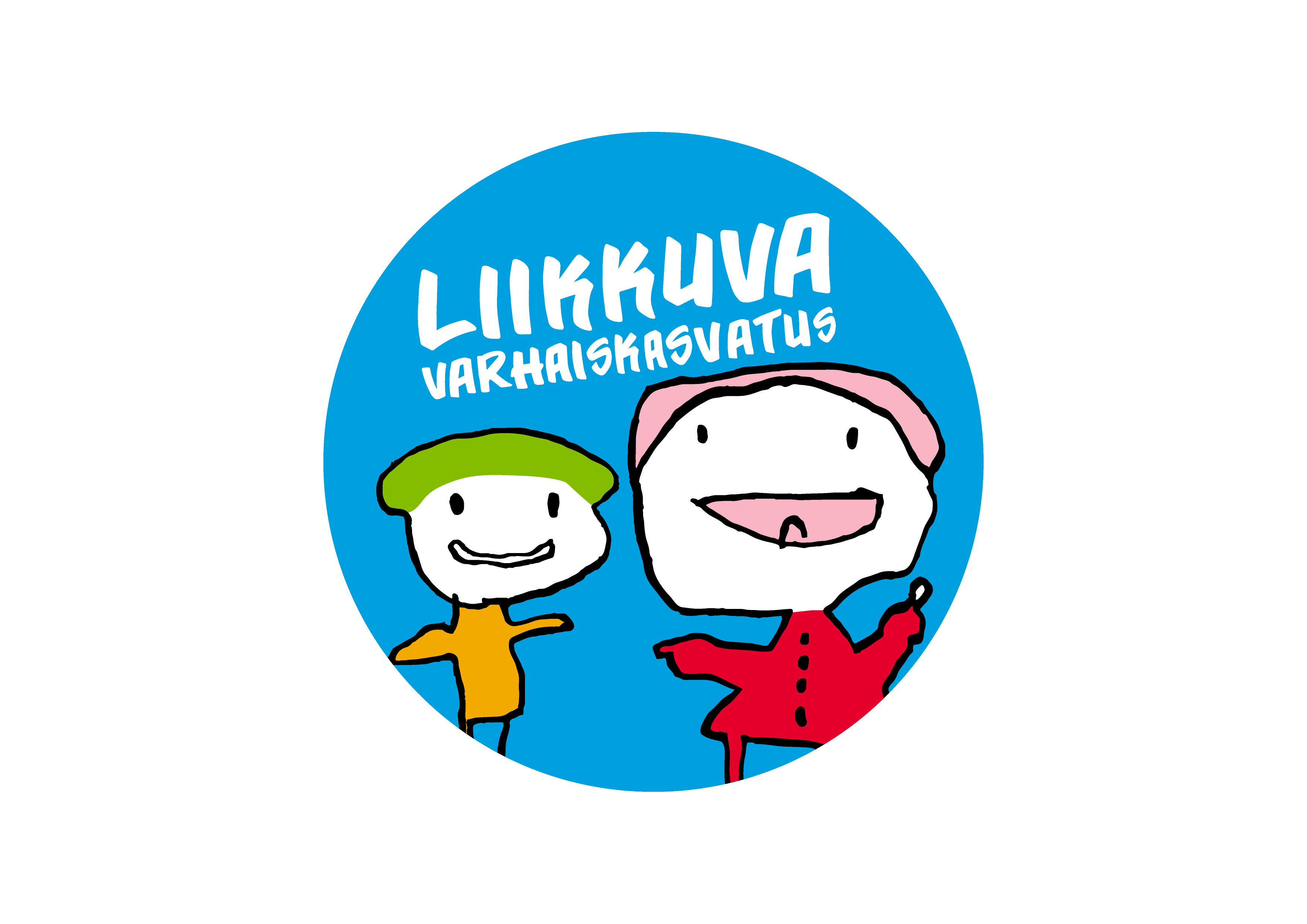 Kirjoittakaa tähän toimenpide
Kirjoittakaa tähän toimenpide
Salaliiketeoria 5.–9.2.2024
MAALISKUU
Täyttäkää yhdessäNykytilan arviointi
Kirjoittakaa tähän toimenpide
Kirjoittakaa tähän toimenpide
LOKAKUU
MAALISKUU
Kirjoittakaa tähän toimenpide
Kirjoittakaa tähän toimenpide
SYYSKUU
HUHTIKUU
Kirjoittakaa tähän toimenpide
Kirjoittakaa tähän toimenpide
Kirjoittakaa tähän toimenpide
Kirjoittakaa tähän toimenpide
TOUKOKUU
ELOKUU
HEINÄKUU
KESÄKUU